Autonomous Navigation for Flying RobotsLecture 2.4:Homework Discussion(of last week)
Jürgen Sturm
Technische Universität München
Course Launch
>15k registrations
>3k completed first week (videos + exercises)
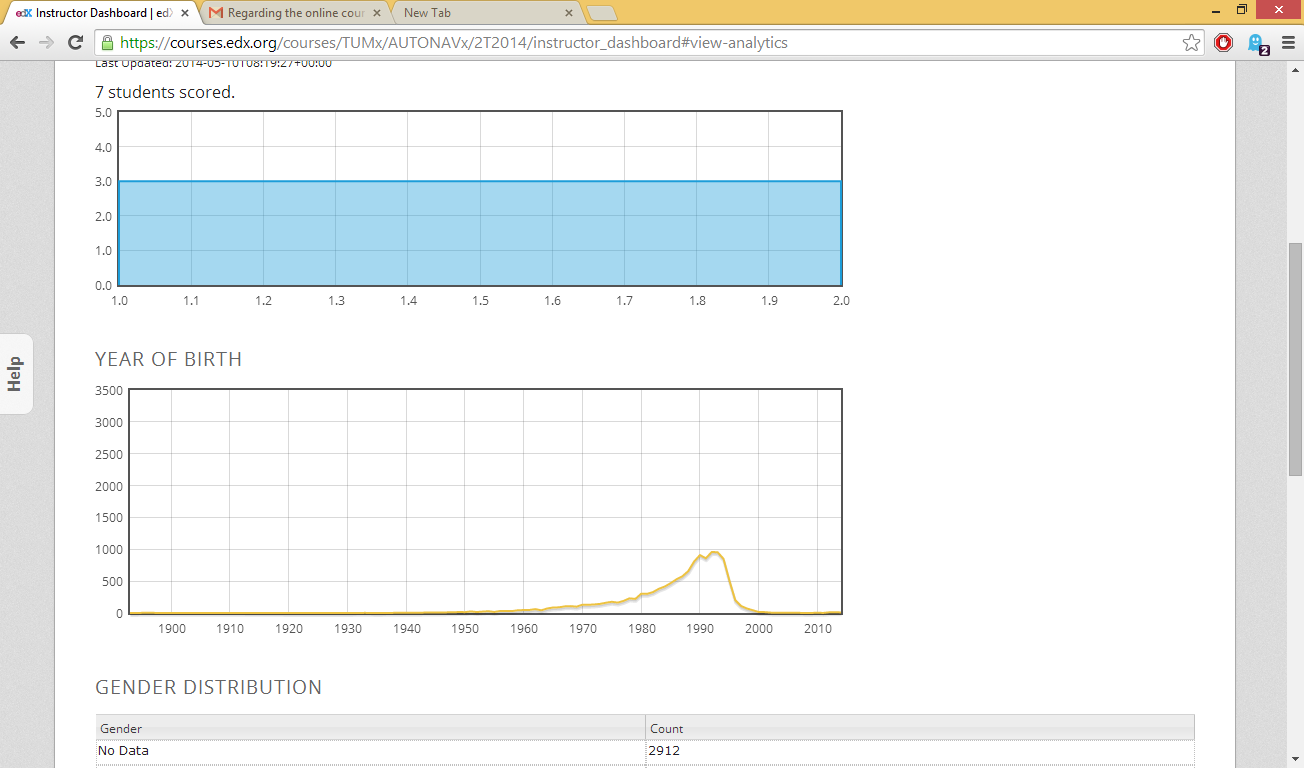 Autonomous Navigation for Flying Robots
Jürgen Sturm
2
Course Launch
>15k registrations
>3k completed first week (videos + exercises)
Autonomous Navigation for Flying Robots
Jürgen Sturm
3
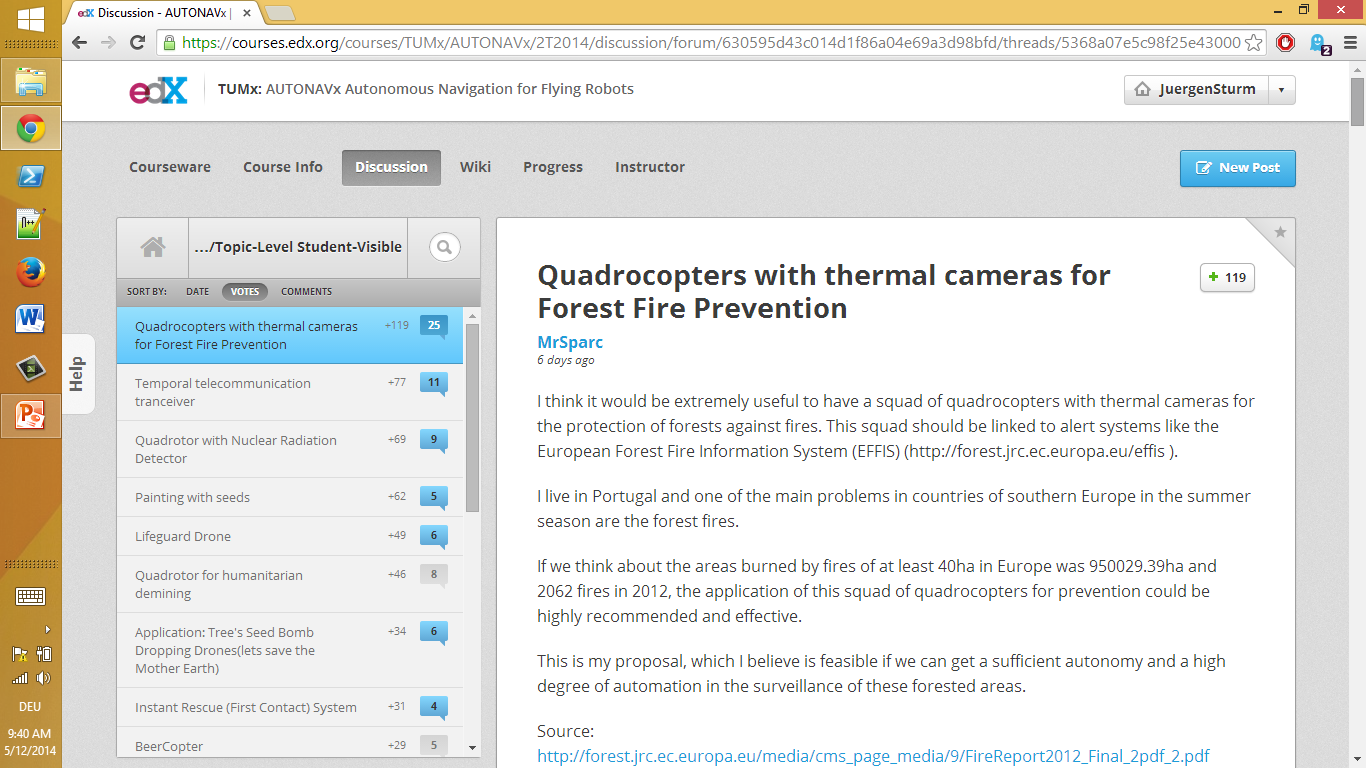 Autonomous Navigation for Flying Robots
Jürgen Sturm
4
Top Three Applications for Quadrotors
Quadrotors with thermal cameras for forest fire prevention [MrSparc, 119 votes]
Temporal telecommunication tranceiver [npanagia, 77 votes]
Quadrotor with nuclear radiation detector [detik19, 69 votes]
Autonomous Navigation for Flying Robots
Jürgen Sturm
5
Many Great Ideas
Painting with seeds [MarkTillotson, untimonyred 62+34=96 votes]
Lifeguard drone [chclauson, 49 votes]
Instant rescue / first contact [Barrtos, 31 votes]
BeerCopter [AndreasLohr, 29 votes]
Mosquito Hunter [JasonWang, 27 votes]
Flying umbrella [LudovicGuegan, 11 votes]
…
Autonomous Navigation for Flying Robots
Jürgen Sturm
6
Potentials and Challenges
Potentials
Completely new applications
Mass market bears an enormeous potential
Challenges
Limited battery life
Limited payload
Safety
Legal regulations
Autonomous Navigation for Flying Robots
Jürgen Sturm
7
Quadrotor Exercises
Simulator 
WebGL
Excellent timings
Race course exercise upcoming in week 8
Parrot Ardrone instructions coming soon
ROS based
Python stub
EdX wiki
Autonomous Navigation for Flying Robots
Jürgen Sturm
8